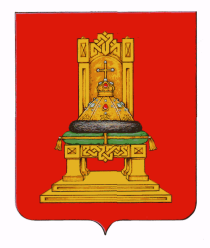 КОМИТЕТ ПО ДЕЛАМ КУЛЬТУРЫ 
ТВЕРСКОЙ ОБЛАСТИ
О реализации в Тверской области национального проекта «Культура»
г. Тверь
1 марта 2019 года
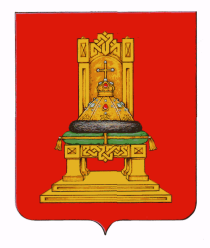 НАЦИОНАЛЬНЫЙ ПРОЕКТ «КУЛЬТУРА»
Указ Президента Российской Федерации от 07.05.2018 № 204 «О национальных целях и стратегических задачах развития Российской Федерации на период до 2024 года»
Национальный проект «Культура»
Федеральный проект «Культурная среда»
Обеспечение качественно нового уровня развития инфраструктуры культуры
Федеральный проект «Цифровая культура»
Цифровизация услуг и формирование информационного пространства в сфере культуры
Федеральный проект «Творческие люди»
Создание условий для реализации творческого потенциала нации
Региональный проект «Цифровая культура»
Региональный проект «Культурная среда»
Региональный проект «Творческие люди»
2
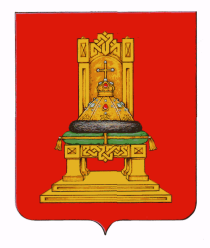 ЦЕЛИ И ЦЕЛЕВЫЕ ПОКАЗАТЕЛИ НАЦИОНАЛЬНОГО ПРОЕКТА «КУЛЬТУРА»
К 2024 ГОДУ УВЕЛИЧИТЬ:
01
02
на 15 % число посещений организаций культуры
в 5 раз число обращений к цифровым ресурсам культуры
Обеспечение качественно нового уровня развития инфраструктуры культуры, поддержка творческих инициатив, культурных проектов (создание и модернизация объектов культуры, автоклубы, кинозалы, фестивали и выставочные проекты, повышение квалификации) 

Расширение применения и повышение эффективности использования цифровых технологий в культуре (виртуальные концертные залы, онлайн-трансляции, мультимедиа-гиды)
3
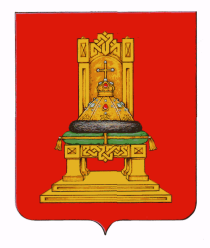 МЕРОПРИЯТИЯ РП «КУЛЬТУРНАЯ СРЕДА»
Участие в конкурсе региональных и муниципальных учреждений отрасли культуры для предоставления грантов на реализацию проектов, направленных на улучшение качества культурной среды, в рамках реновации
Обеспечение детских музыкальных, художественных школ, школ искусств и колледжей необходимыми инструментами, оборудованием и материалами (2019, 2021, 2023 гг., ФБ-23,9 млн руб., ОБ-1,26 млн руб.)
Создание (реконструкция) и капитальный ремонт культурно-досуговых учреждений в сельской местности (капитальный ремонт 4 сельских СДК) (2019 г.: ФБ-12,28 млн руб., ОБ-2,34 млн руб.)
Обеспечение учреждений культуры специализированным автотранспортом для обслуживания населения, в том числе сельского населения (2023 г.: ФБ-13,81 млн руб.) (не менее 3 единиц автотранспорта)
Оснащение оборудованием кинозалов (субсидии муниц. образованиям из Фонда кино) (ежегодно не менее 1)
Модернизация региональных театров юного зрителя и кукольного театра путем их реконструкции и капитального ремонта (2022 г.: ФБ-42,28 млн руб.) (Театр кукол, капитальный ремонт)
4
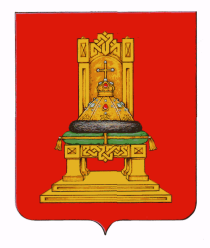 ОБЪЕМ ФИНАНСИРОВАНИЯ, ПРЕДУСМОТРЕННЫЙ НА РЕАЛИЗАЦИЮ РП «КУЛЬТУРНАЯ СРЕДА»
млн рублей
5
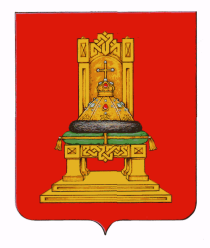 МЕРОПРИЯТИЯ РП «ТВОРЧЕСКИЕ ЛЮДИ»
Продвигать талантливую молодежь в сфере музыкального искусства: - участие в фестивале любительских творческих коллективов с вручением грантов   лучшим коллективам (ежегодно, 20 грантов из ФБ)- участие в фестивалях детского творчества всех жанров (5 ед. ежегодно - ФБ)- проекты Тверской области «Участие профессиональных и любительских коллективов, отдельных исполнителей в международных, российских и межрегиональных мероприятиях», «Участие молодых дарований тверского края в межрегиональных, всероссийских, международных конкурсах, выставках, фестивалях и т.п.» (ежегодно–ОБ)
Подготовить кадры для организаций культуры (обучение на базе федеральных Центров непрерывного образования и повышения квалификации творческих и управленческих кадров в сфере культуры– не менее 100 чел., ежегодно)
Обеспечить поддержку добровольческих движений, в том числе в сфере сохранения культурного наследия (участие в формировании базы данных «Волонтеры в культуре» и реализации программы «Волонтеры культуры», привлечение волонтеров к реализации проектов культуры, ежегодно)
Создать условия для укрепления гражданской идентичности на основе духовно-нравственных и культурных ценностей народов Российской Федерации: 
- участие в конкурсе НКО на получение гранта на проекты по укреплению российской гражданской идентичности, региональная грантовая поддержка НКО, ежегодно)- участие в конкурсе НКО на получение гранта в области музыкального и театрального искусства, региональная грантовая поддержка НКО, ежегодно)- организация культурно-просветительских программ для школьников (ежегодно)- выставки региональных музеев и федеральных музеев (не менее 220 ежегодно)
6
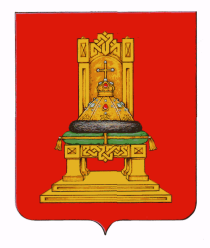 МЕРОПРИЯТИЯ РП «ЦИФРОВАЯ КУЛЬТУРА»
Создать виртуальные концертные залы (участие в конкурсе на создание виртуального концертного зала)
Обеспечить ускоренное внедрение цифровых технологий в экономике и социальной сфере:
- организация онлайн-трансляций мероприятий, размещаемых на портале «Культура.РФ» (отбор осуществляется Минкультуры РФ)
- создание мультимедиа-гидов по экспозициям и выставочным проектам (участие в конкурсе проектов на создание мультимедиа-гида в региональных музеях)- пополнение книжными памятниками фонда оцифрованных изданий Национальной электронной библиотеки путем оцифровки книжных памятников
7
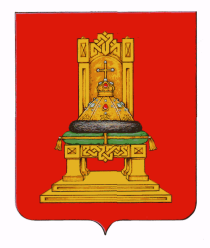 РЕЗУЛЬТАТ РЕАЛИЗАЦИИ НАЦИОНАЛЬНОГО ПРОЕКТА «КУЛЬТУРА» В ТВЕРСКОЙ ОБЛАСТИ
Увеличение числа посещений учреждений культуры Тверской области по отношению к уровню 2017 году, процент
8
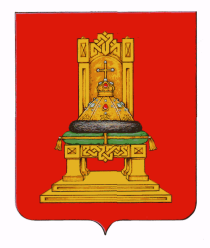 РЕКОМЕНДАЦИИ МУНИЦИПАЛЬНЫМ ОБРАЗОВАНИЯМ ТВЕРСКОЙ ОБЛАСТИ В ЦЕЛЯХ РЕАЛИЗАЦИИ НАЦИОНАЛЬНОГО ПРОЕКТА «КУЛЬТУРА»
1. Предусмотреть в муниципальных программах, муниципальных заданиях увеличение показателя посещаемости в муниципальных учреждениях культуры Тверской области
2. Предусматривать в местных бюджетах софинансирование для участия в конкурсных отборах, проводимых Комитетом по делам культуры Тверской области на получение субсидий в рамках реализации региональных проектов
3. Принимать участие в грантовых конкурсах Минкультуры России (информация: интернет-портал «Культура. Гранты России», сайт «Роскультпроект»
4. Запланировать обучение работников культуры на базе федеральных Центров непрерывного образования и повышения квалификации творческих и управленческих кадров в сфере культуры, в т.ч. дистанционно (после 01.04)
5. Принимать участие в конкурсном отборе Федерального фонда социальной и экономической поддержки отечественной кинематографии (Фонд кино) с целью получения средств из федерального бюджета на модернизацию оборудования для кинопоказа национальных фильмов в населенных пунктах РФ с численностью населения до 500,0 тыс. человек
9
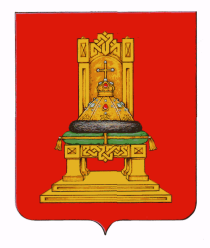 РЕЗУЛЬТАТЫ РЕАЛИЗАЦИИ РЕГИОНАЛЬНОЙ СОСТАВЛЯЮЩЕЙ
10
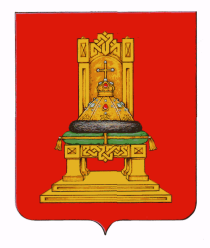 РЕЗУЛЬТАТЫ РЕАЛИЗАЦИИ РЕГИОНАЛЬНОЙ СОСТАВЛЯЮЩЕЙ
Результат 1 региональной составляющей – увеличение посещаемости организаций культуры Тверской области на 15 % (2017 г.         2024 г.)
11